Detection Efficiency and False Alarm Rate for GLM-16 and GLM-17
Monte Bateman
and
Douglas Mach
Data Analysis Period
1 Jan 2020 – 31 Aug 2021 (20 mos.)
Maps: DE & FAR
Time Periods shown: 24h & day / night
Virtual Network
Wanted the “best possible” source to compare GLM against
Used several ground-based networks (GLD360, ENGLN, NLDN, CLDN)
Clustered similar to GLM cluster algorithm
Within 330ms and 16.5km
Coincidence Checking:GLM against Virtual
Making the most of Low-DEGround-Truth Data
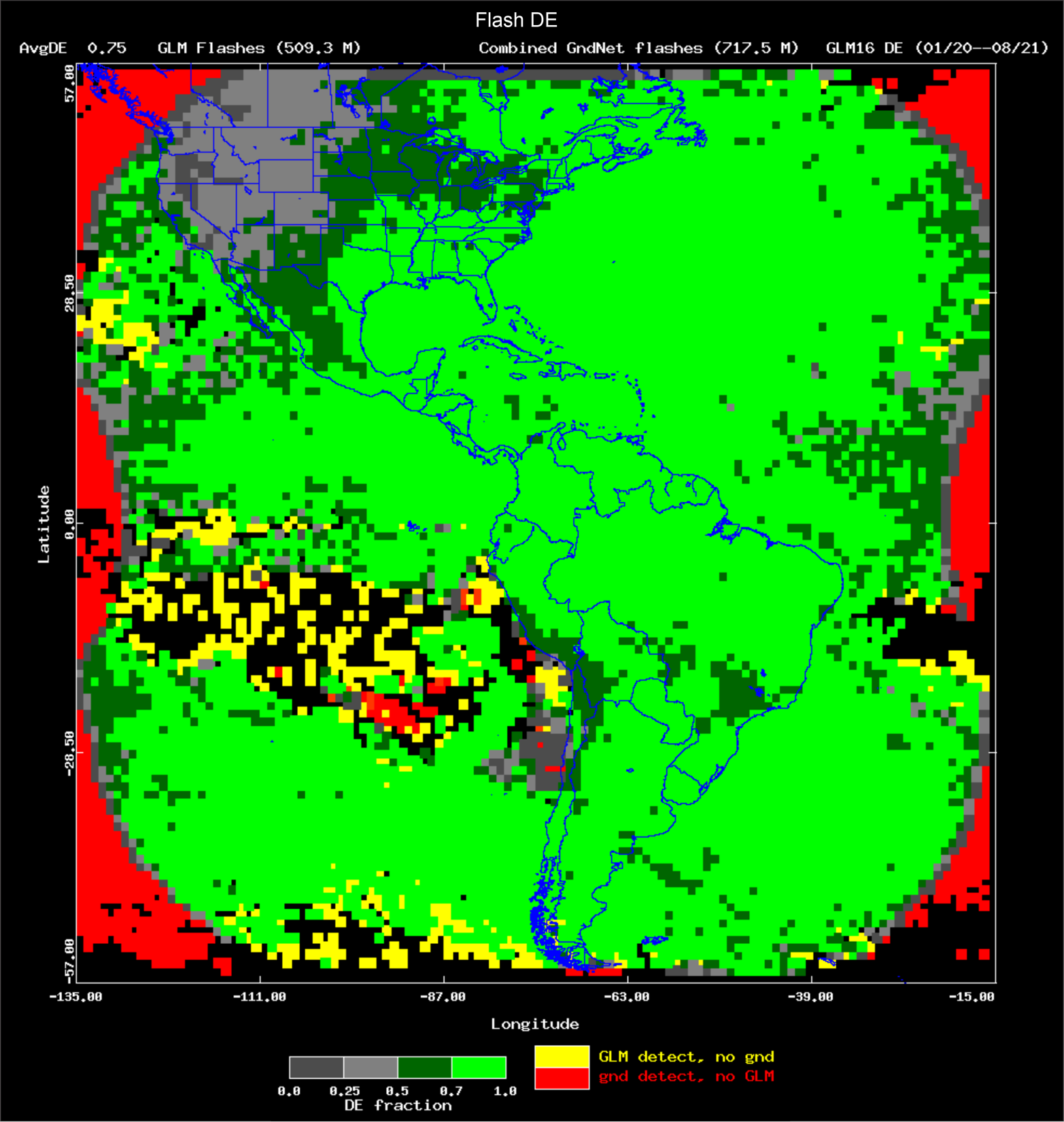 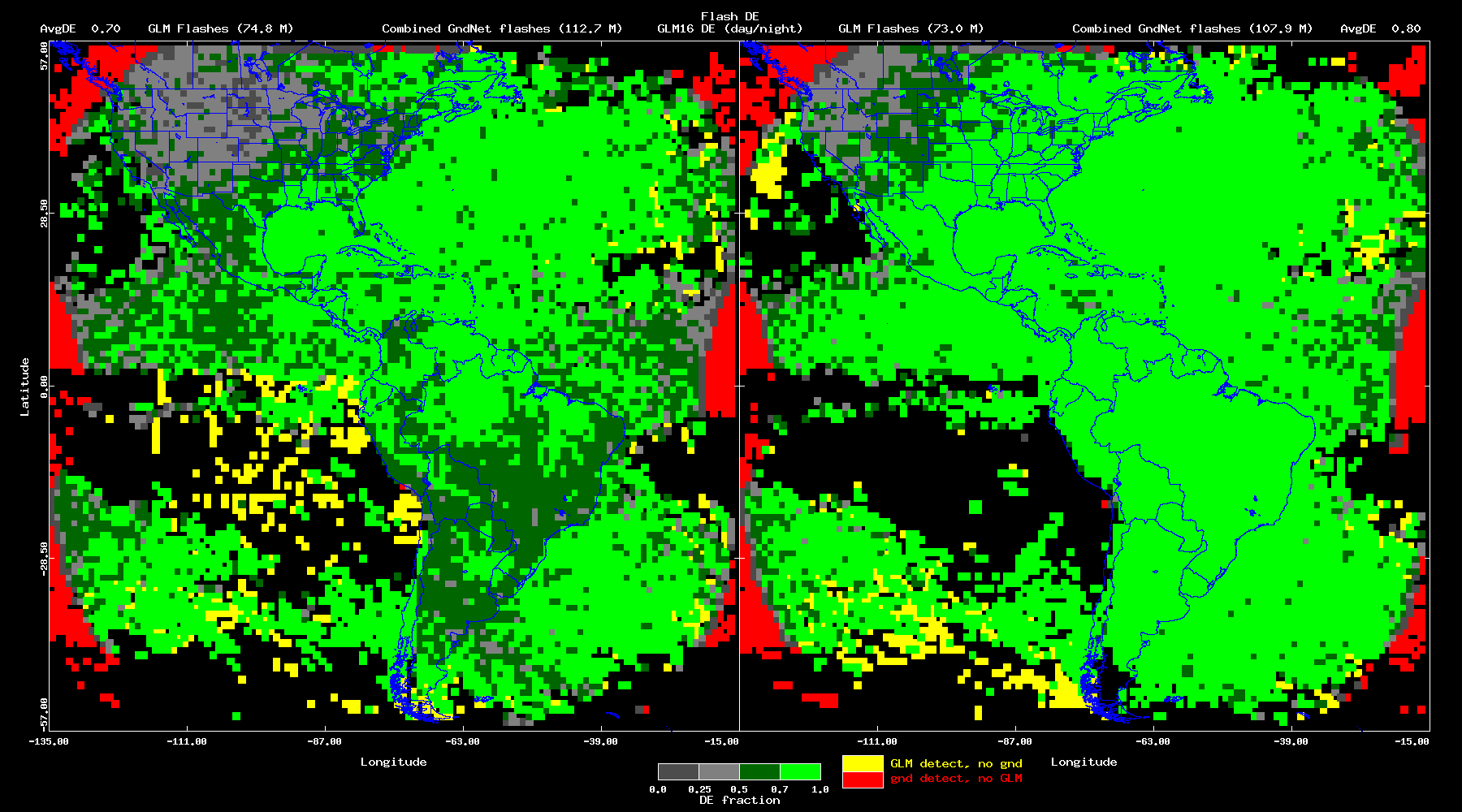 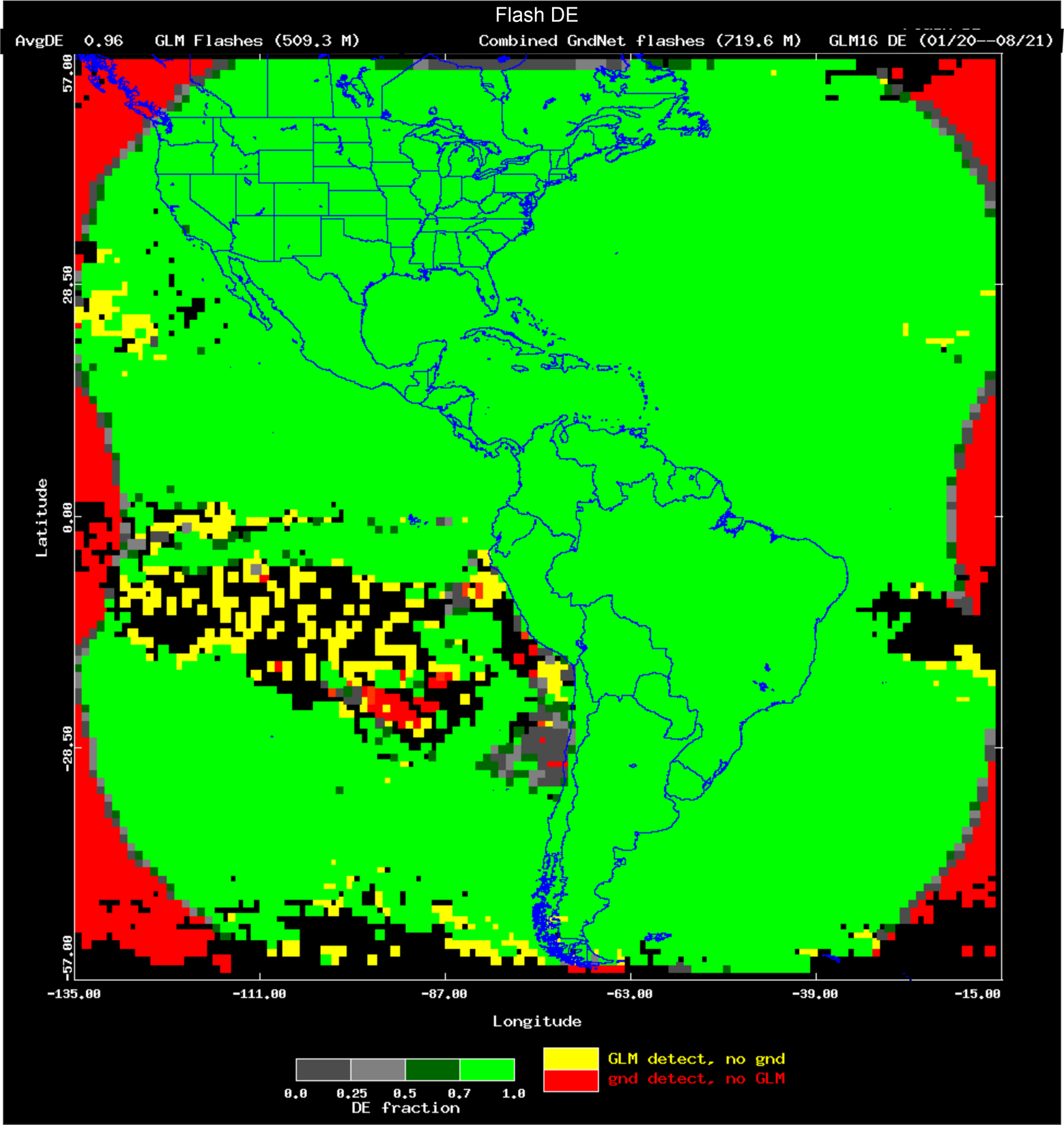 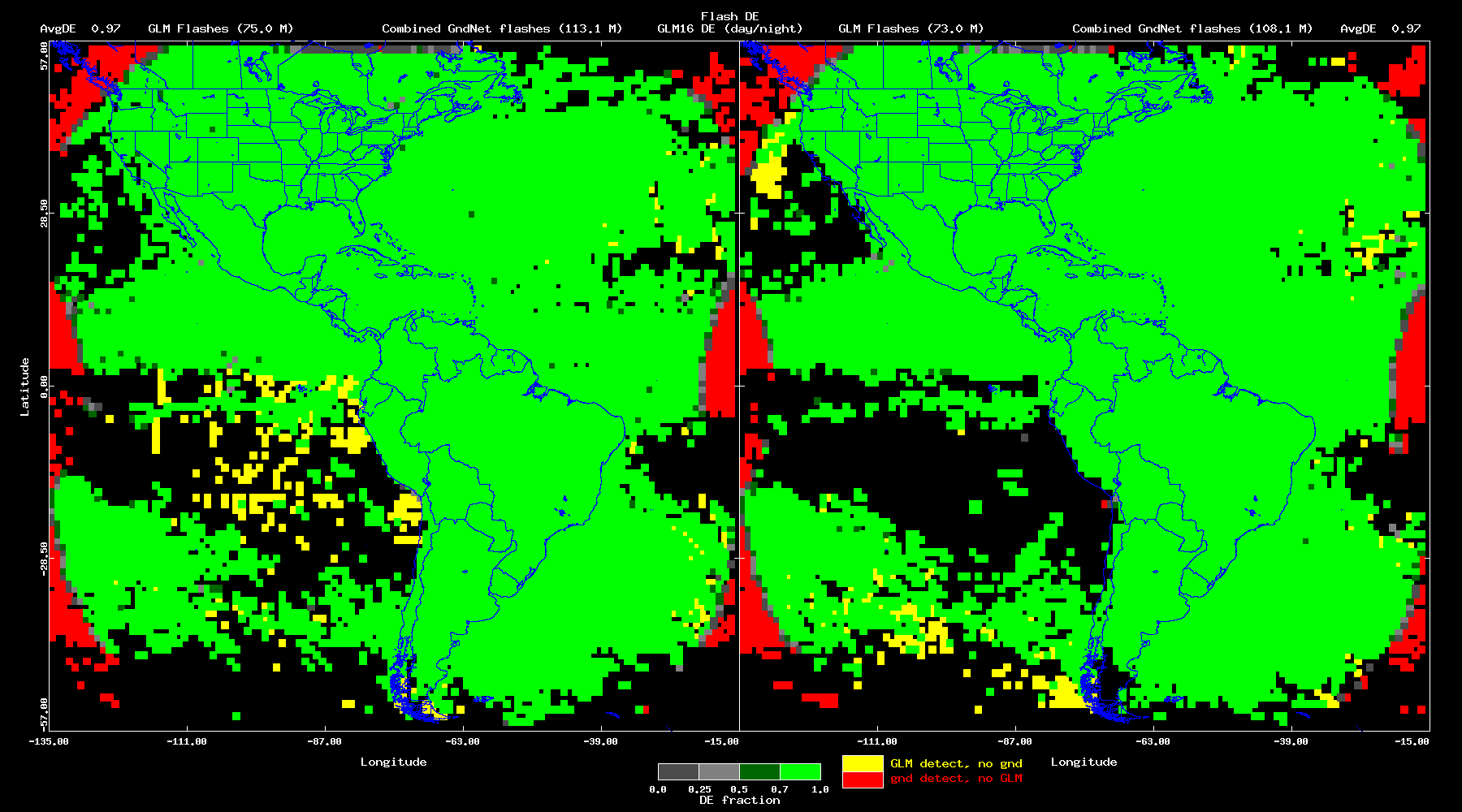 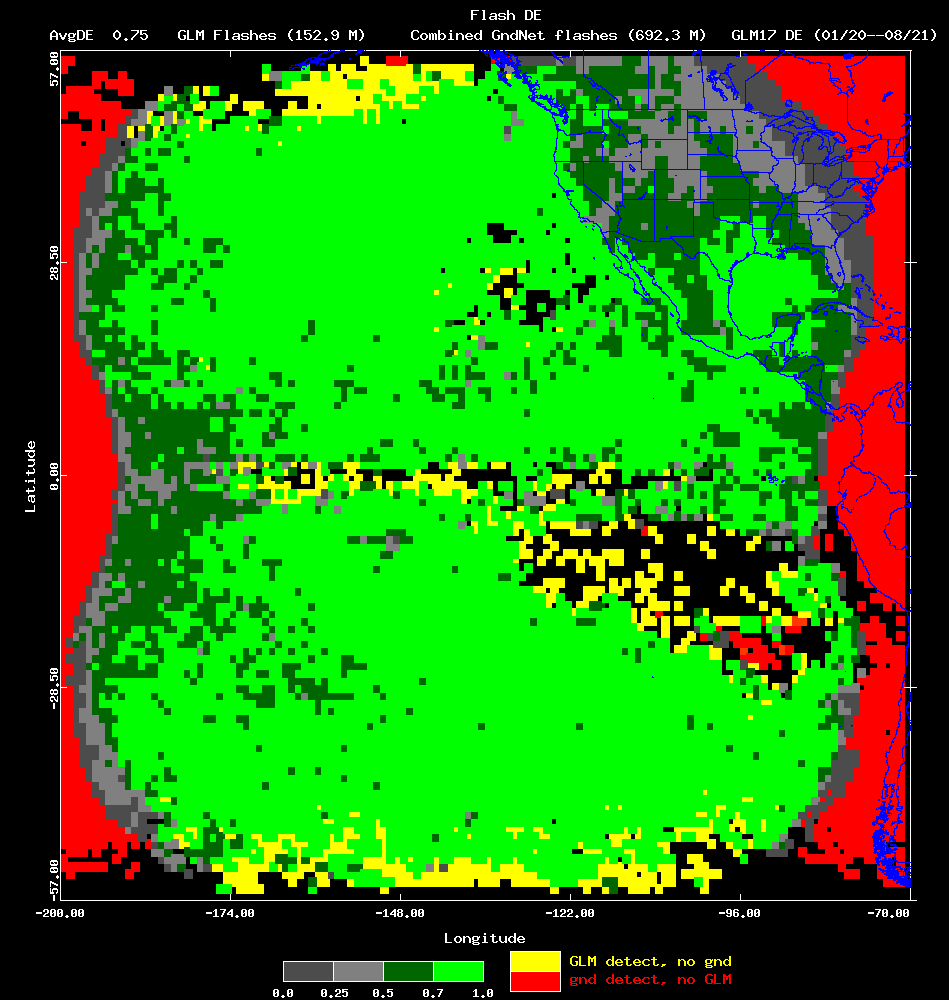 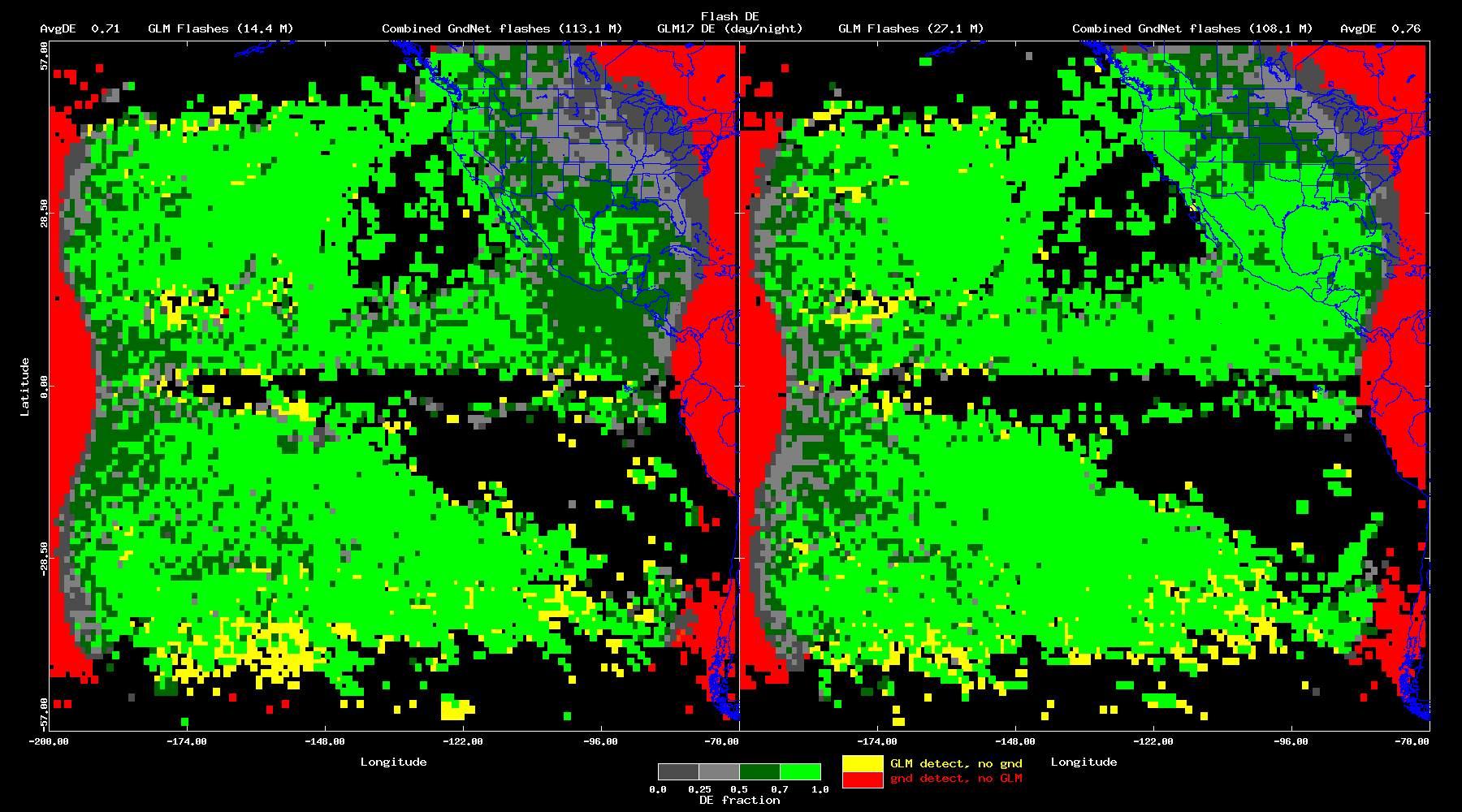 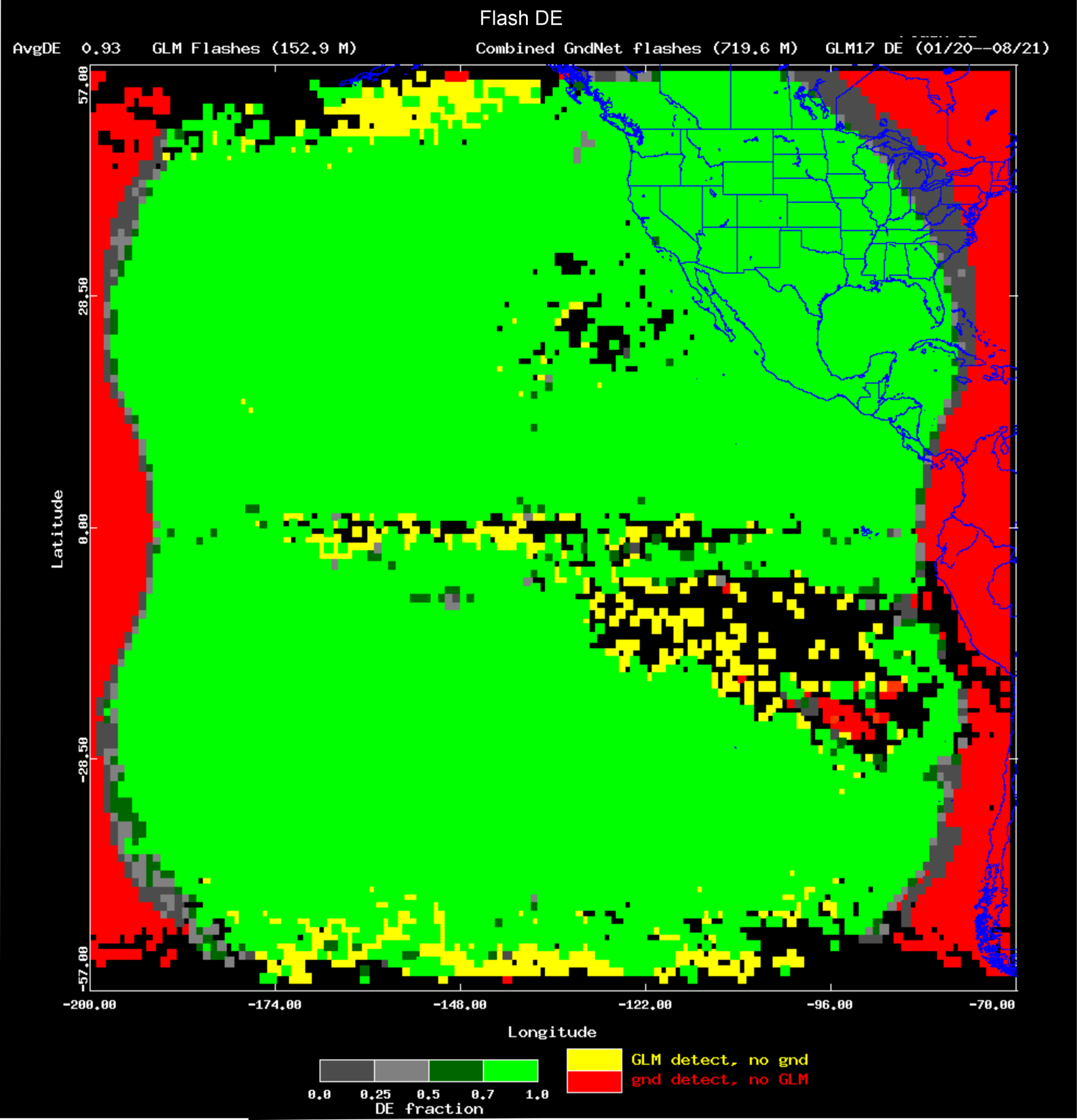 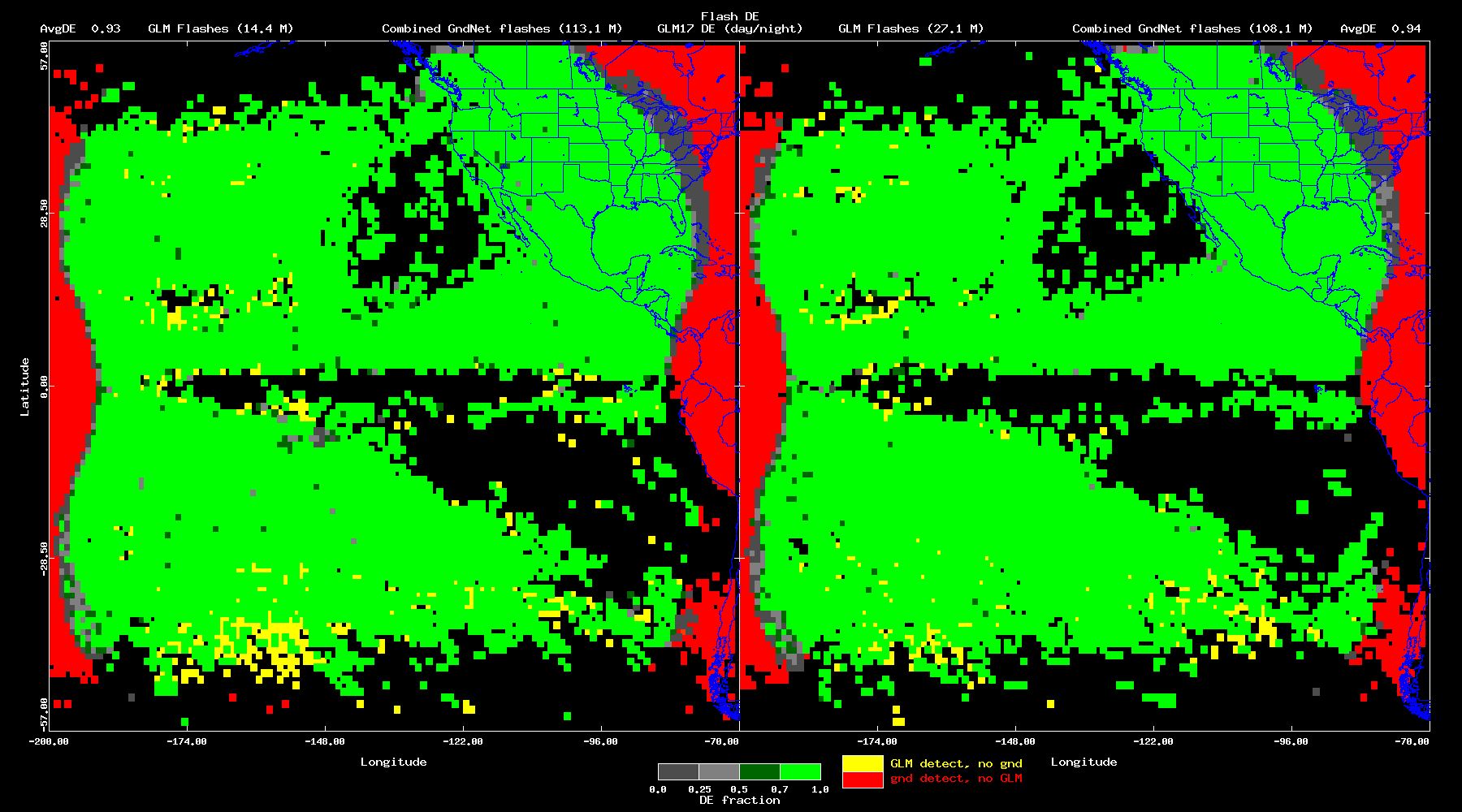 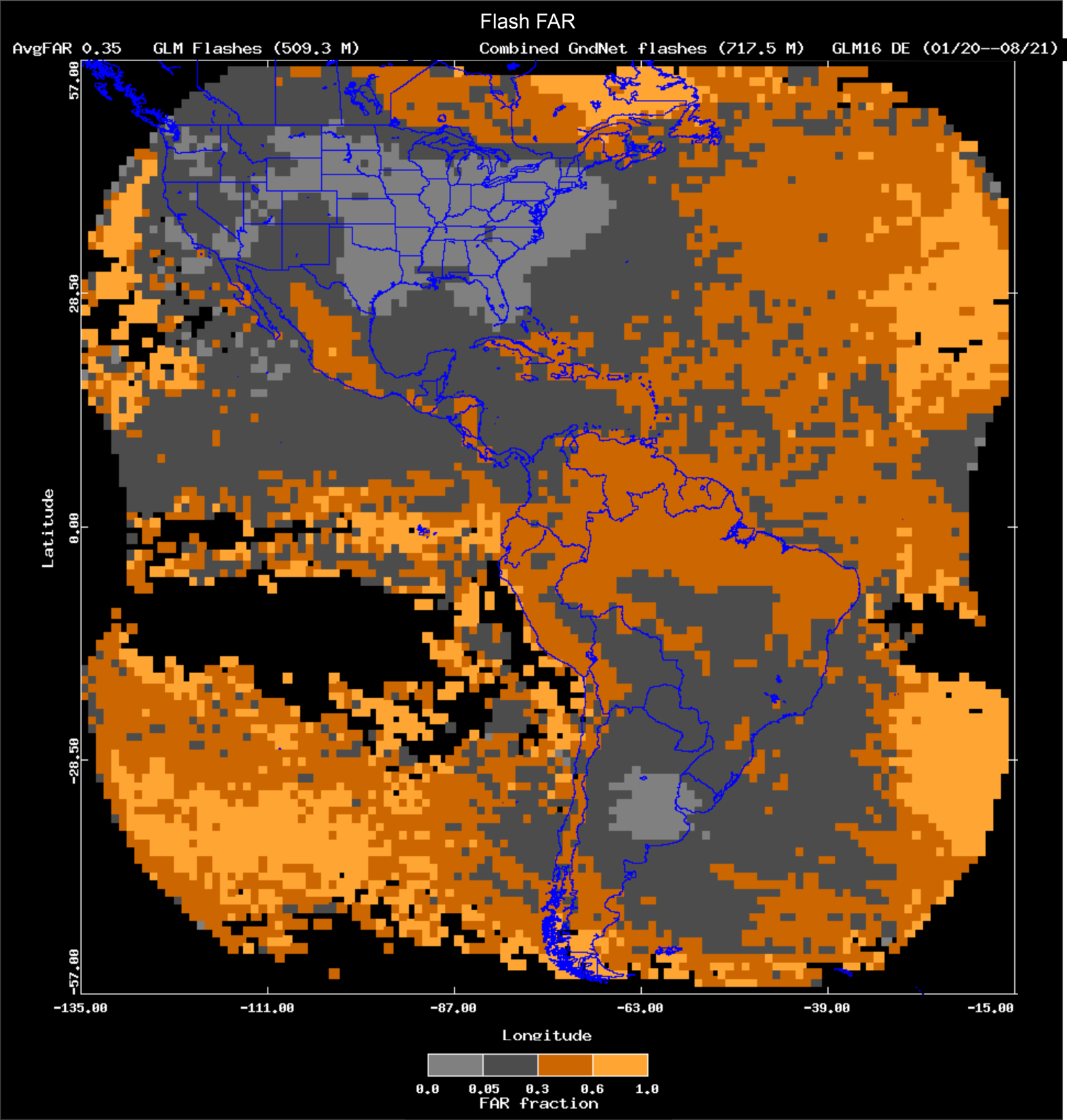 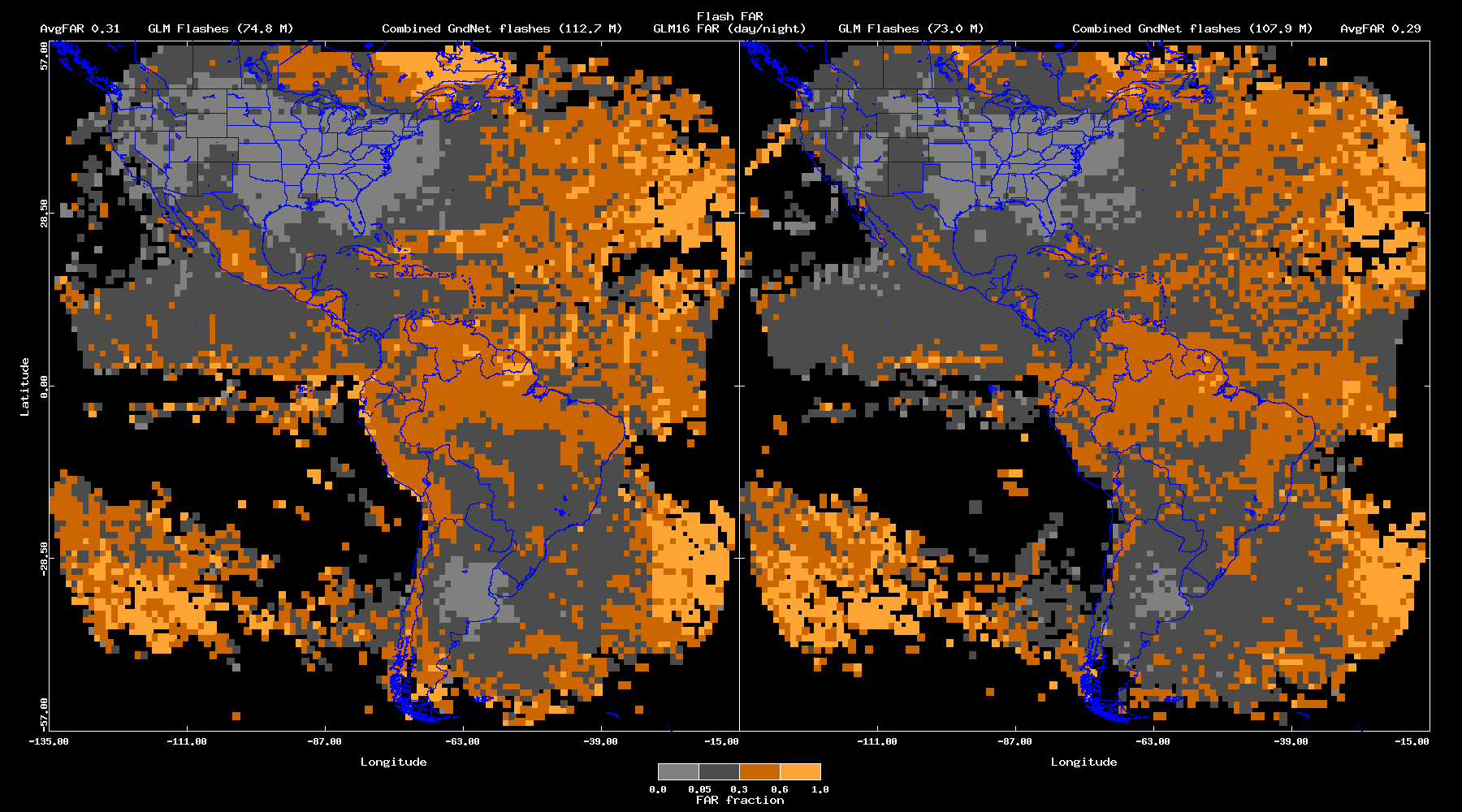 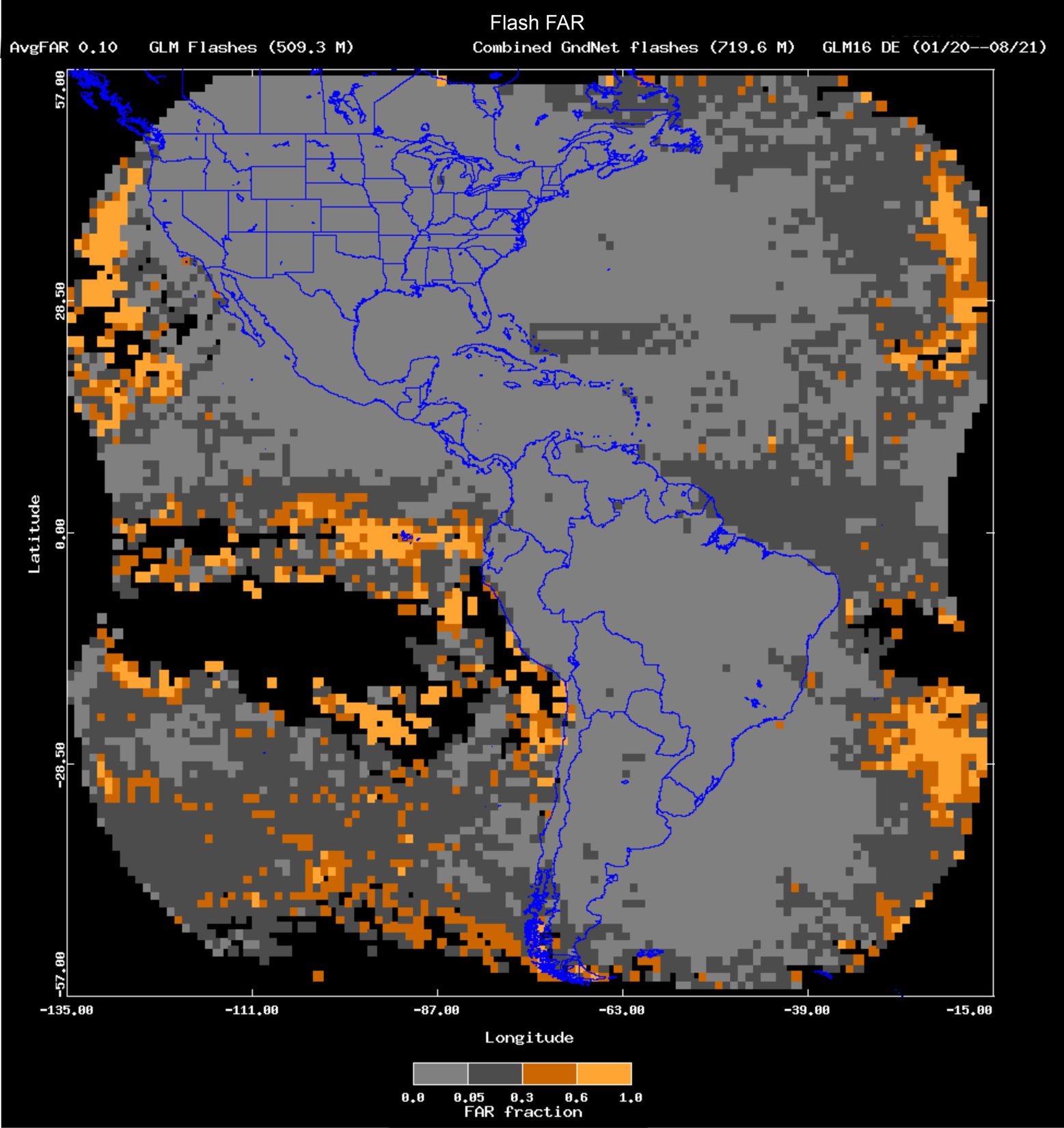 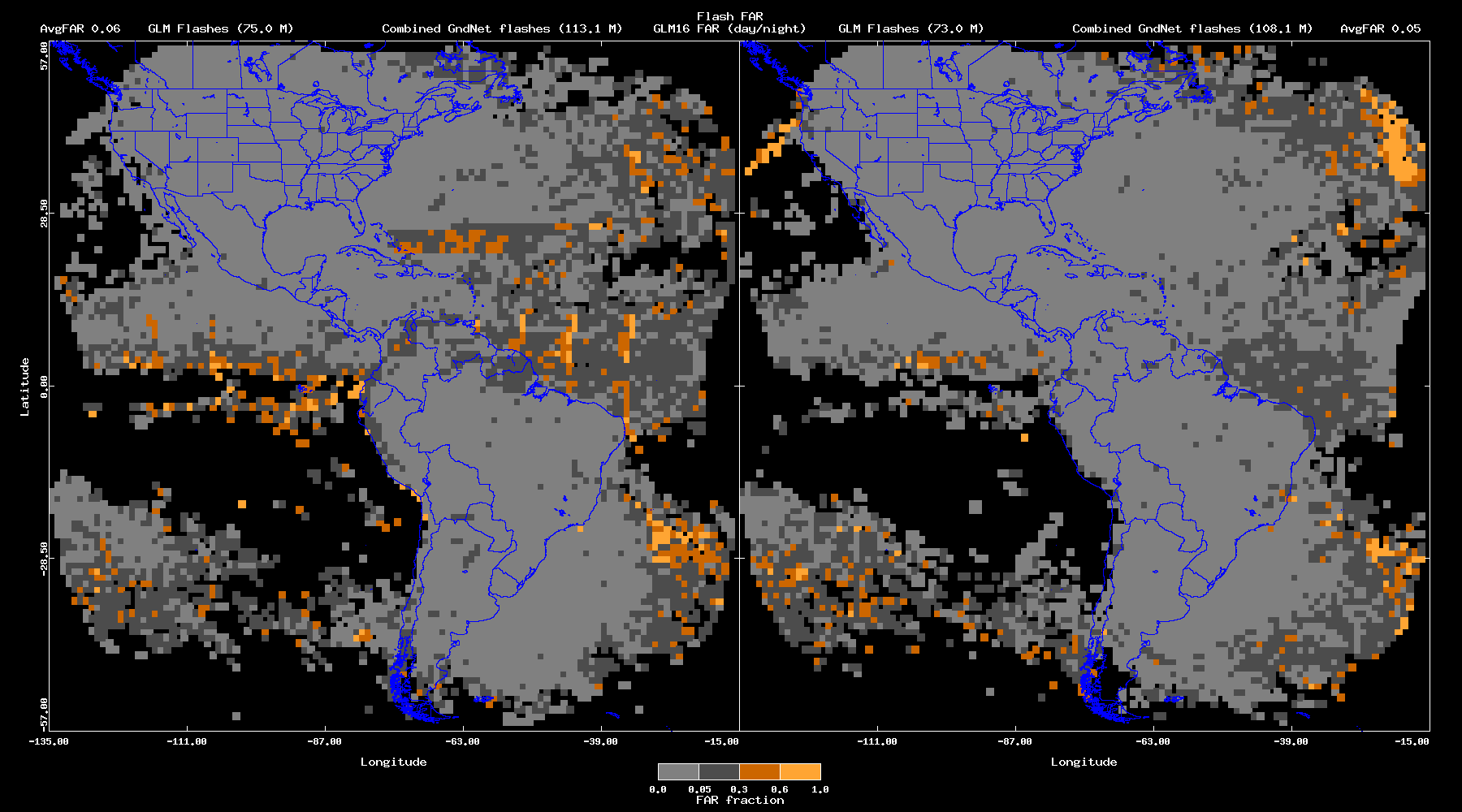 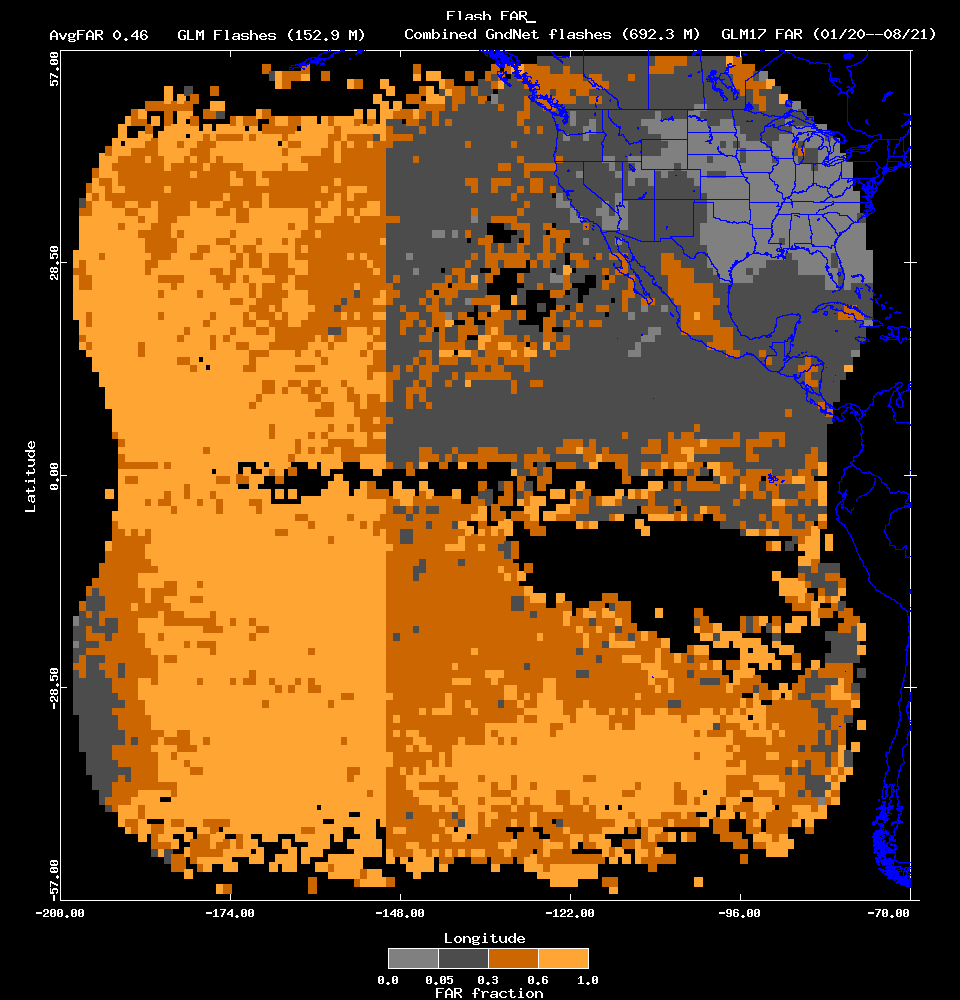 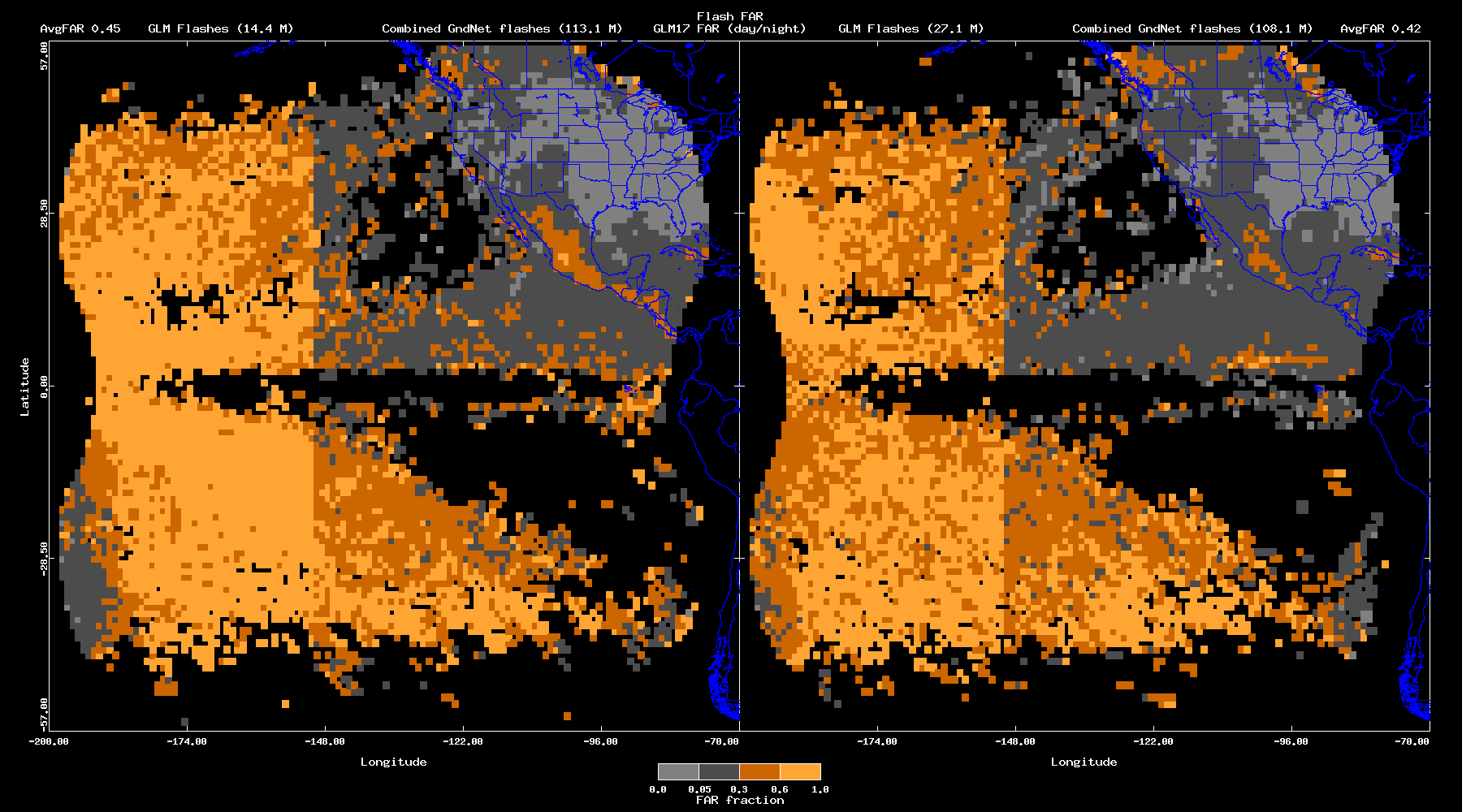 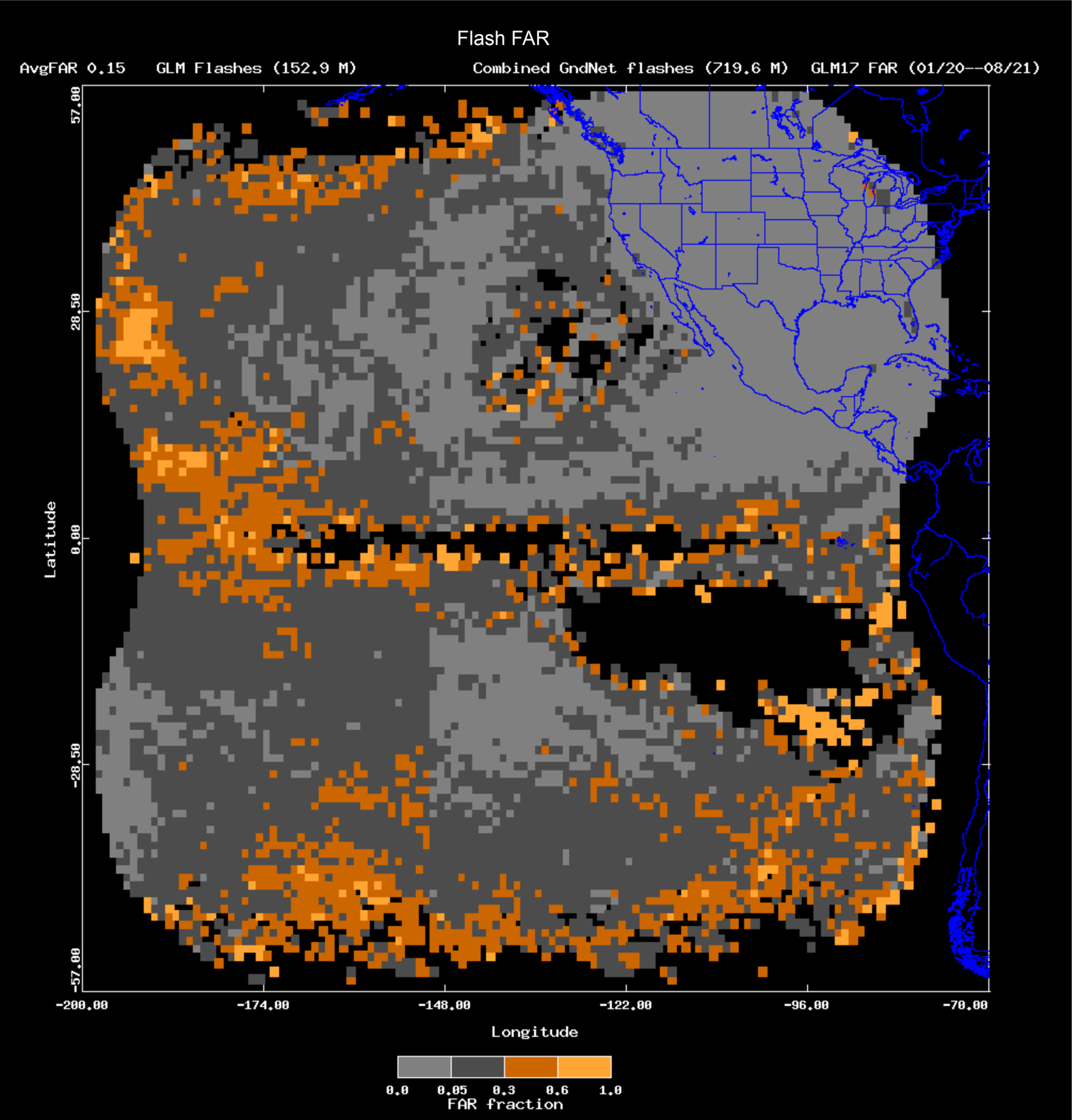 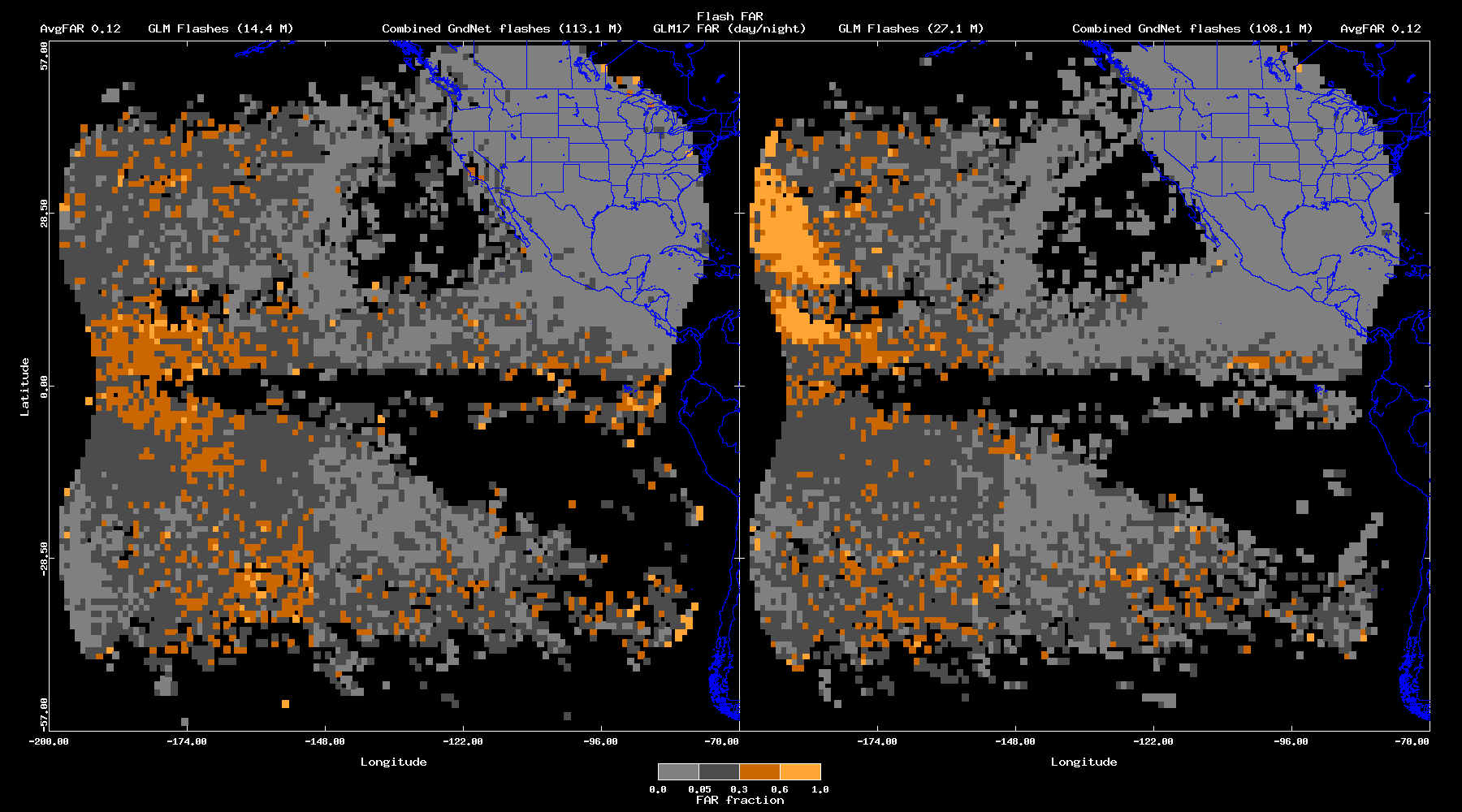 Concluding Remarks